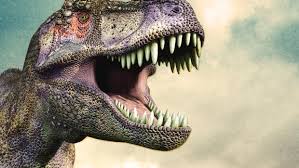 To be
OR
NOT TO BE
?
dinosaurs share MORE THAN 50 characteristics
Long, low deltopectoral crest on humerus
Glenoid faces caudally
Femur with a ball-shaped head
Proximal articulation of the calcaneum is concave
Supracetabular buttress present
Brevis fossa on pelvis
Ascending process on the astragalus
3 Easy characteristics to remember:
Hips and shoulders place legs directly beneath animal
Evolved to inhabit terrestrial ecosystems
Lived during the Mesozoic Era
Hips/pectoral girdle place legs directly beneath animal
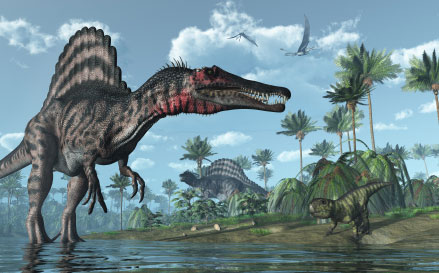 More vertical structure of the pectoral girdle and hips, hinge-like ankles
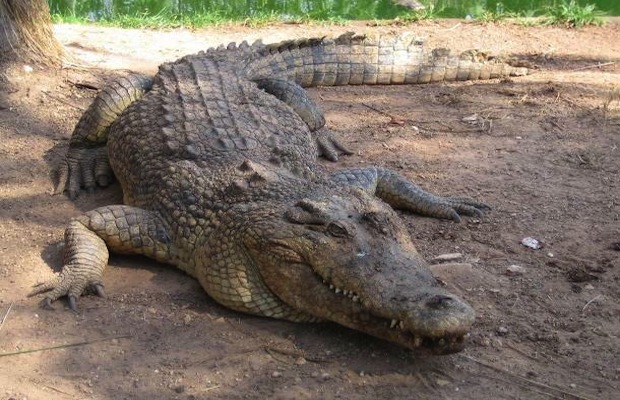 Positions limbs directly under body
                           ….Not
Like a Sprinter
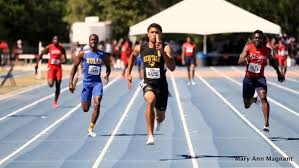 Evolved to inhabit terrestrial ecosystems
Spent the majority of their lives on land.
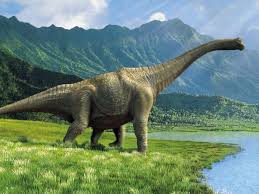 With an Exception…
Lived during Mesozoic Era
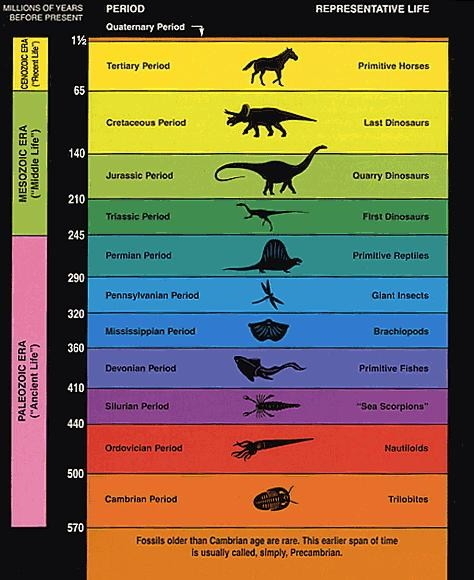 End of the Cretaceous (~66.5 mya)
Dinosaurs show up in the fossil record ~230 mya
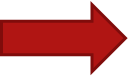 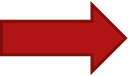 From the beginning of the Triassic (~245 mya)
165 million years dinosaurs ruled the Earth
Quetzalcoatlus
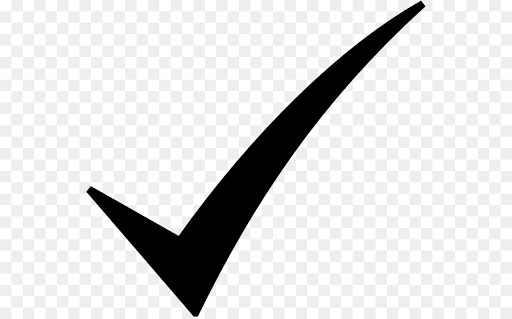 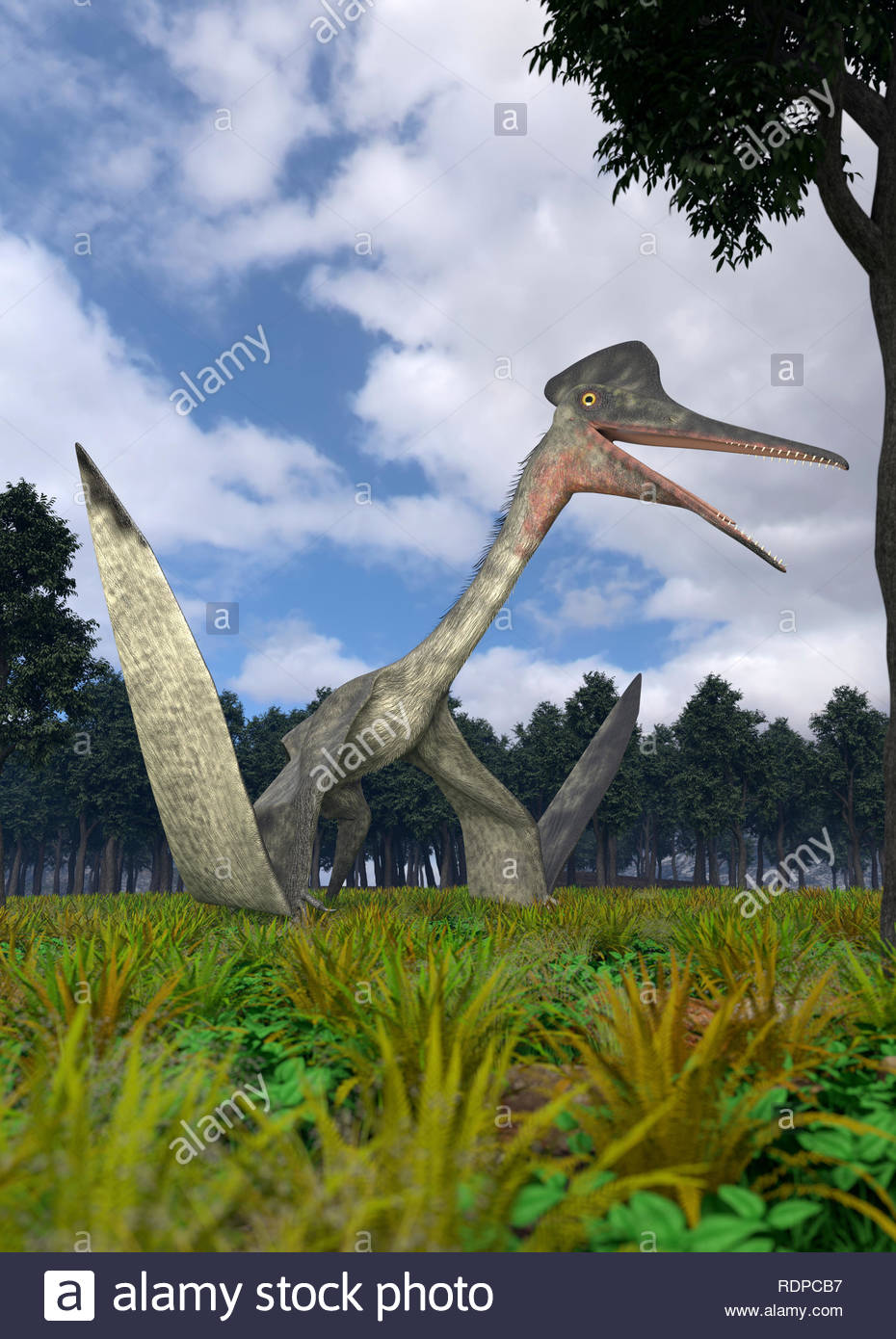 Lived from Triassic through Cretaceous
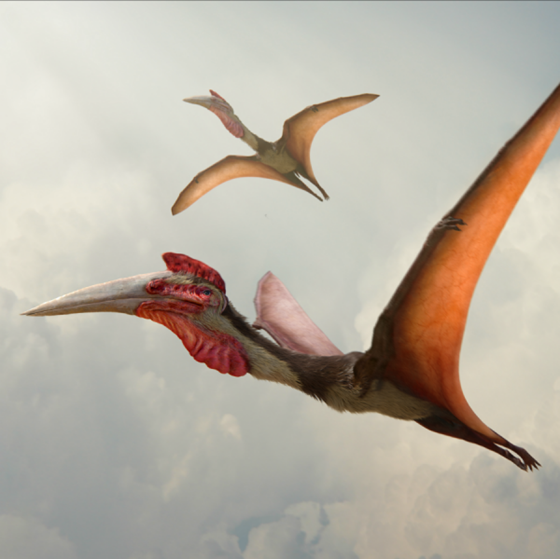 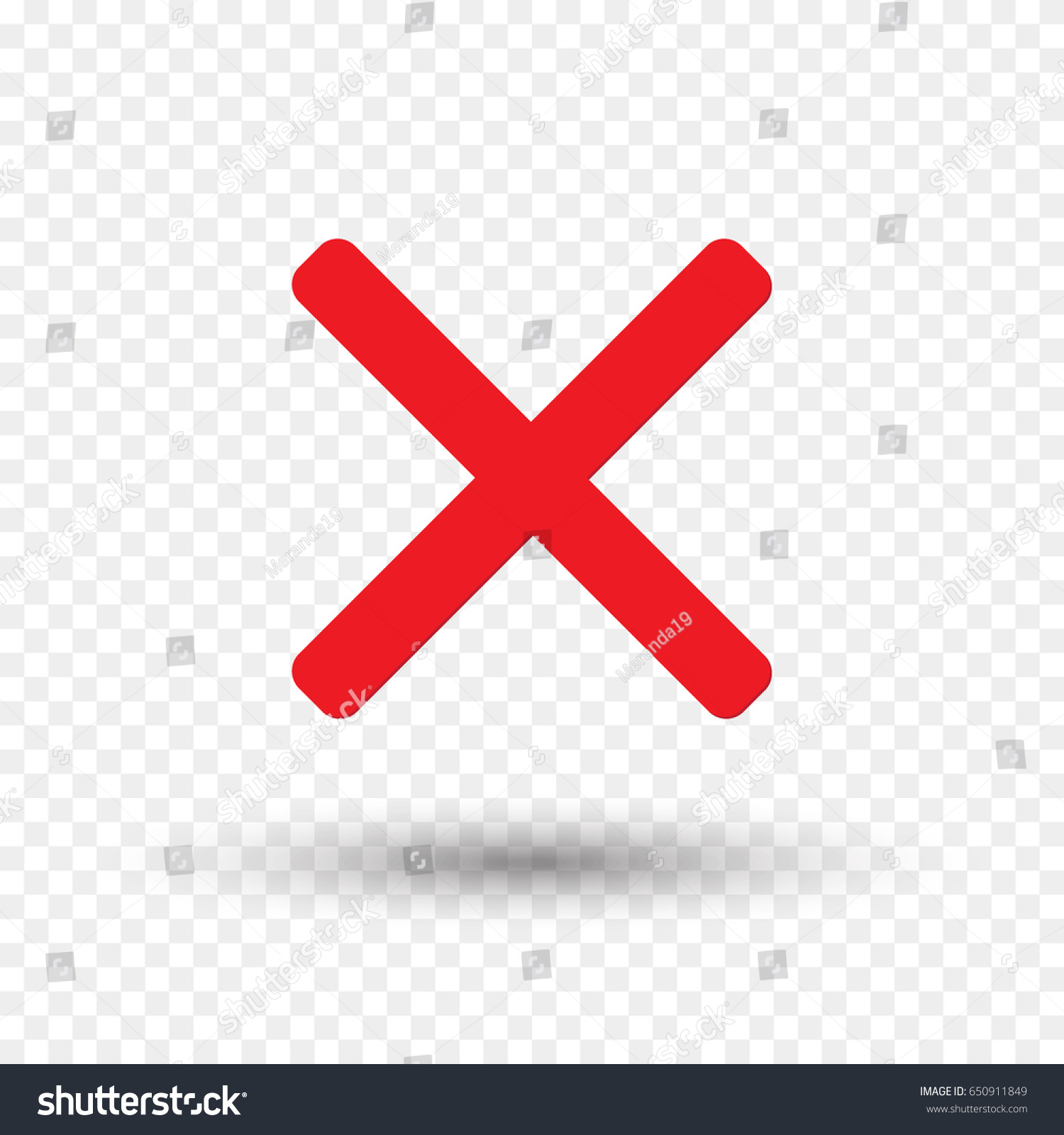 Shoulders and hips place 
legs beneath body
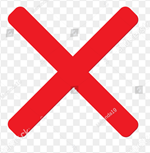 Adapted for life on land
Pterosaurs
Close relatives to dinosaurs
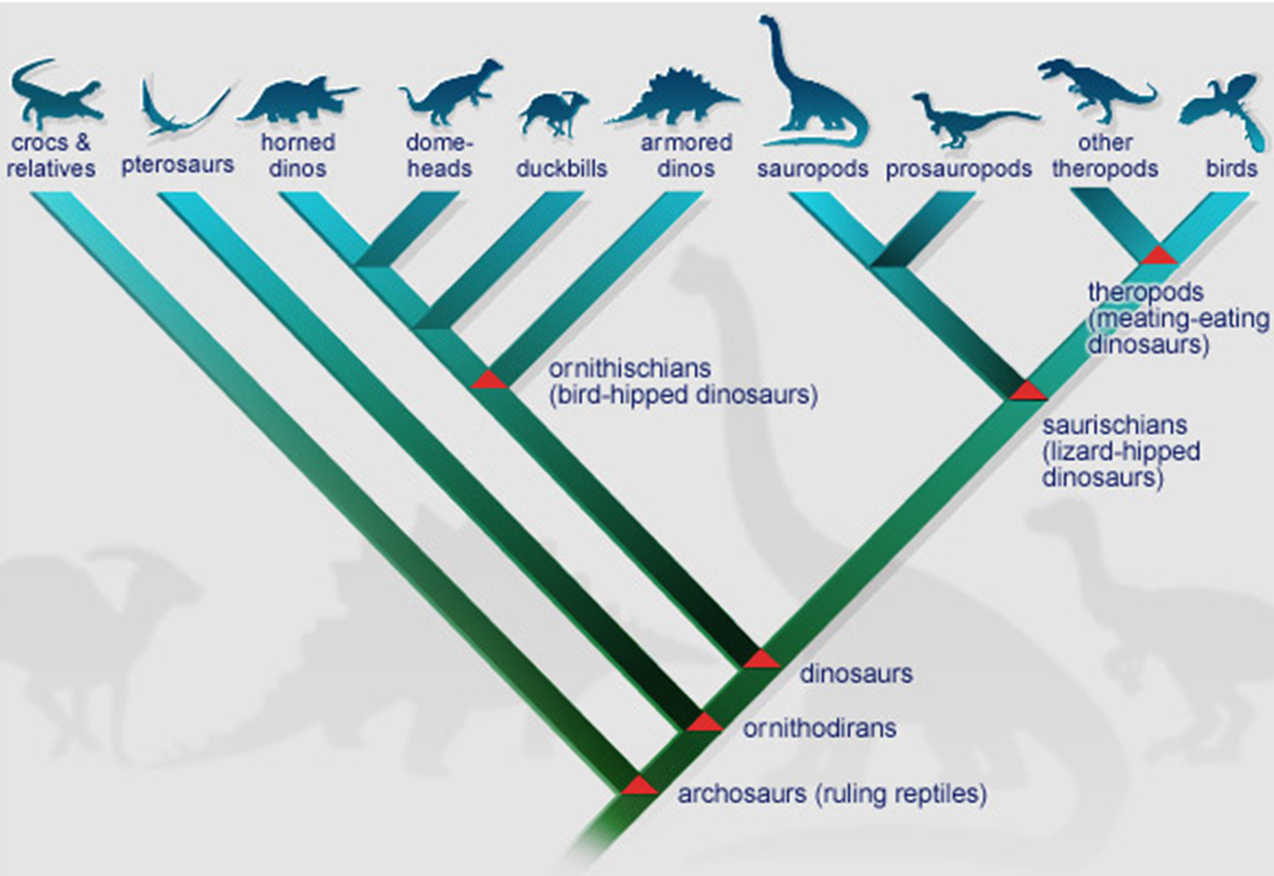 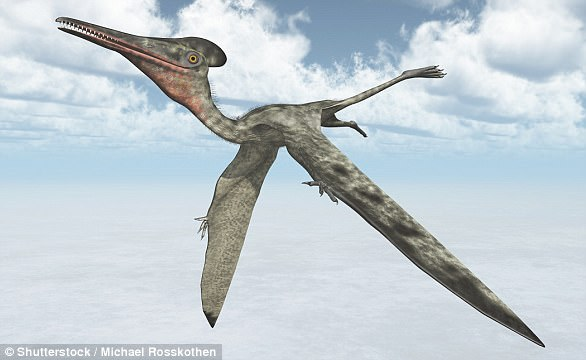 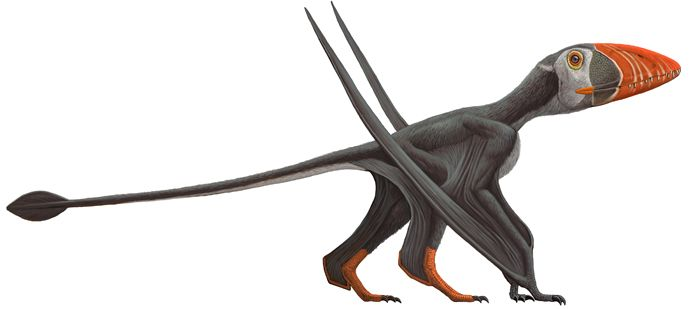 Dinosaur Cladistics
brontosaurus
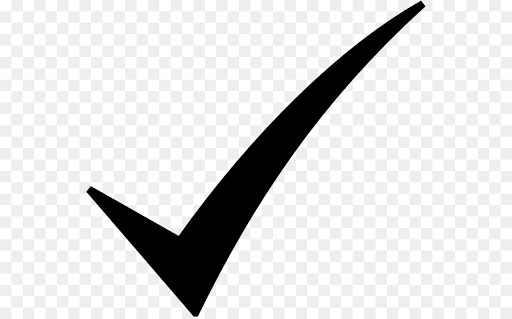 Lived during Jurassic Period
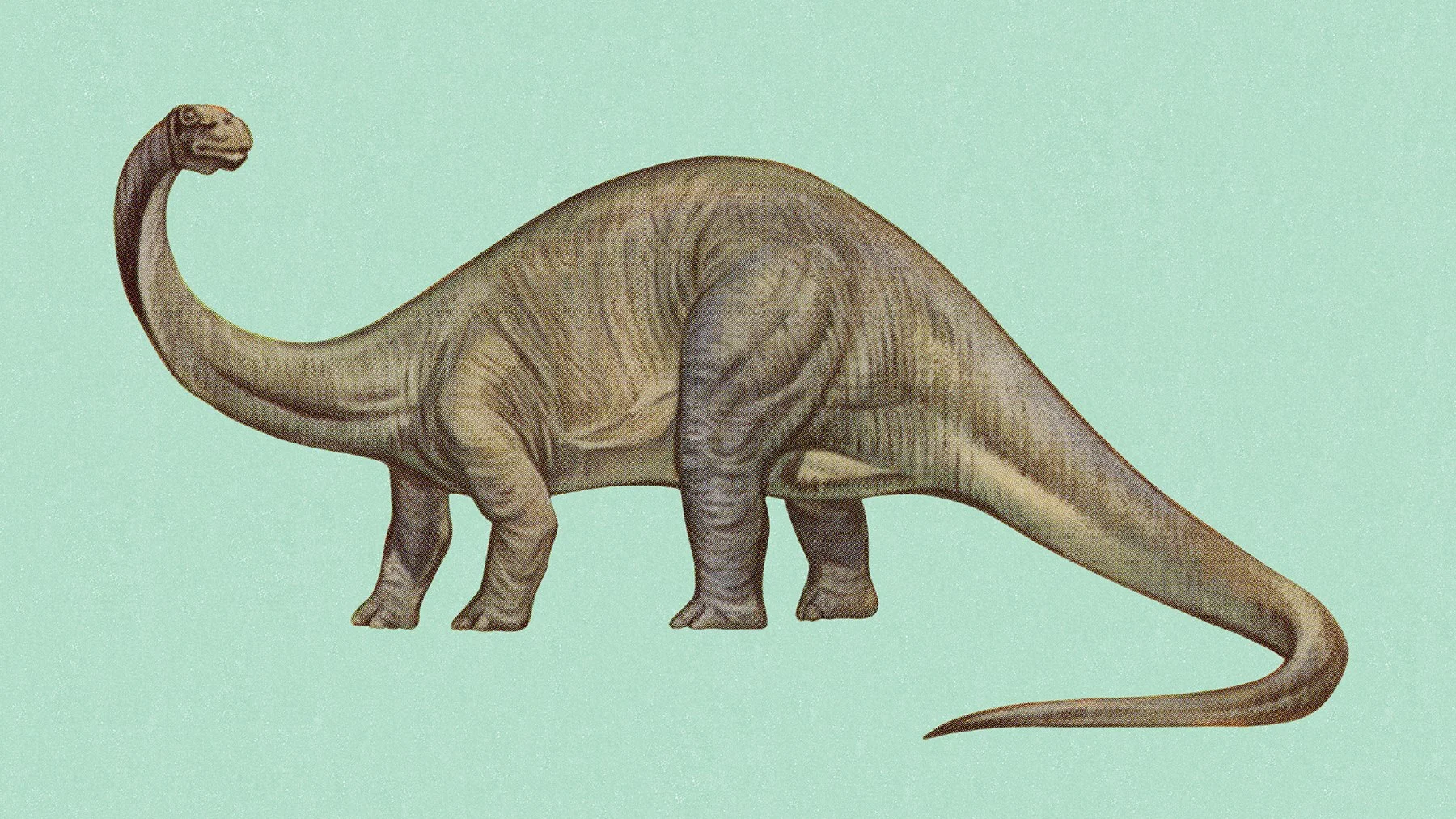 Shoulders and hips place 
legs beneath body
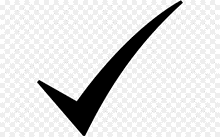 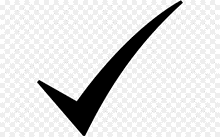 Adapted for life on land
Did Brontosaurus really exist?
Bronto-gate
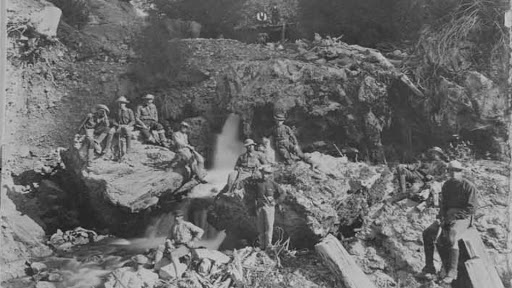 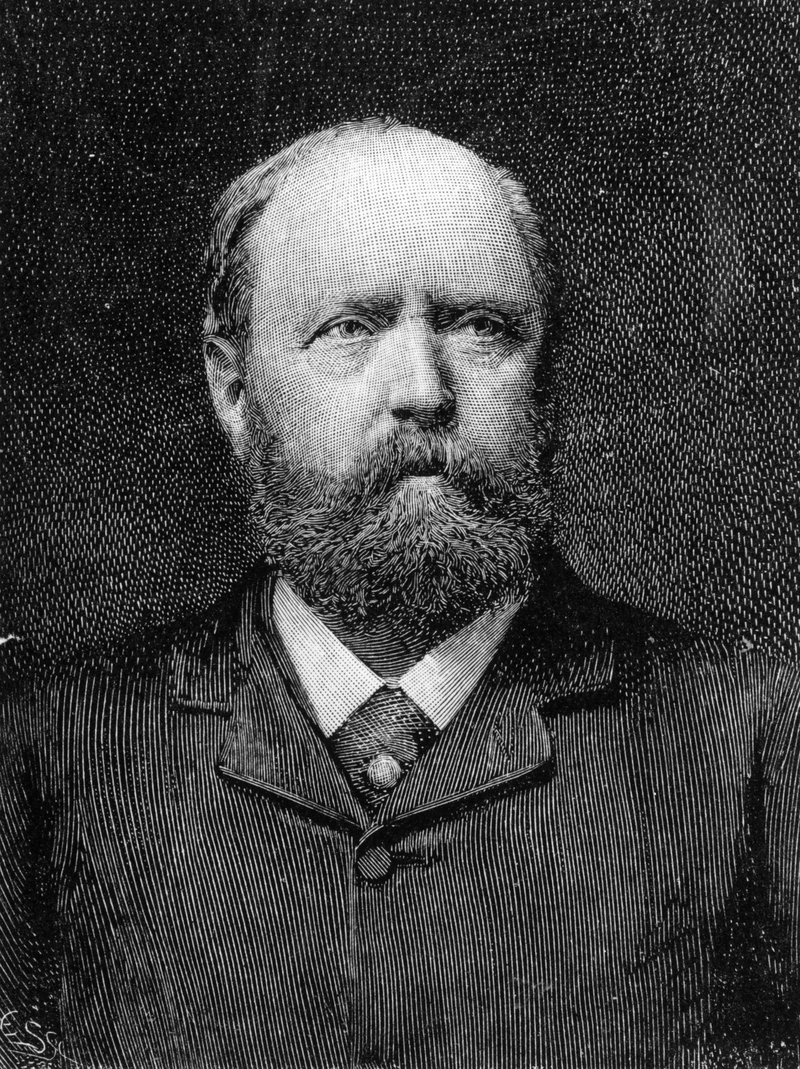 Brontosaur
or Apatosaur?
O.C. Marsh
Bronto-gate
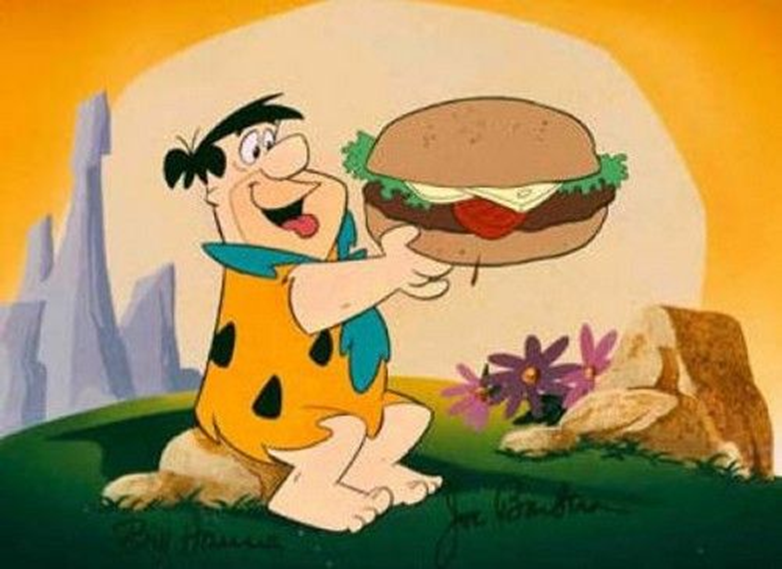 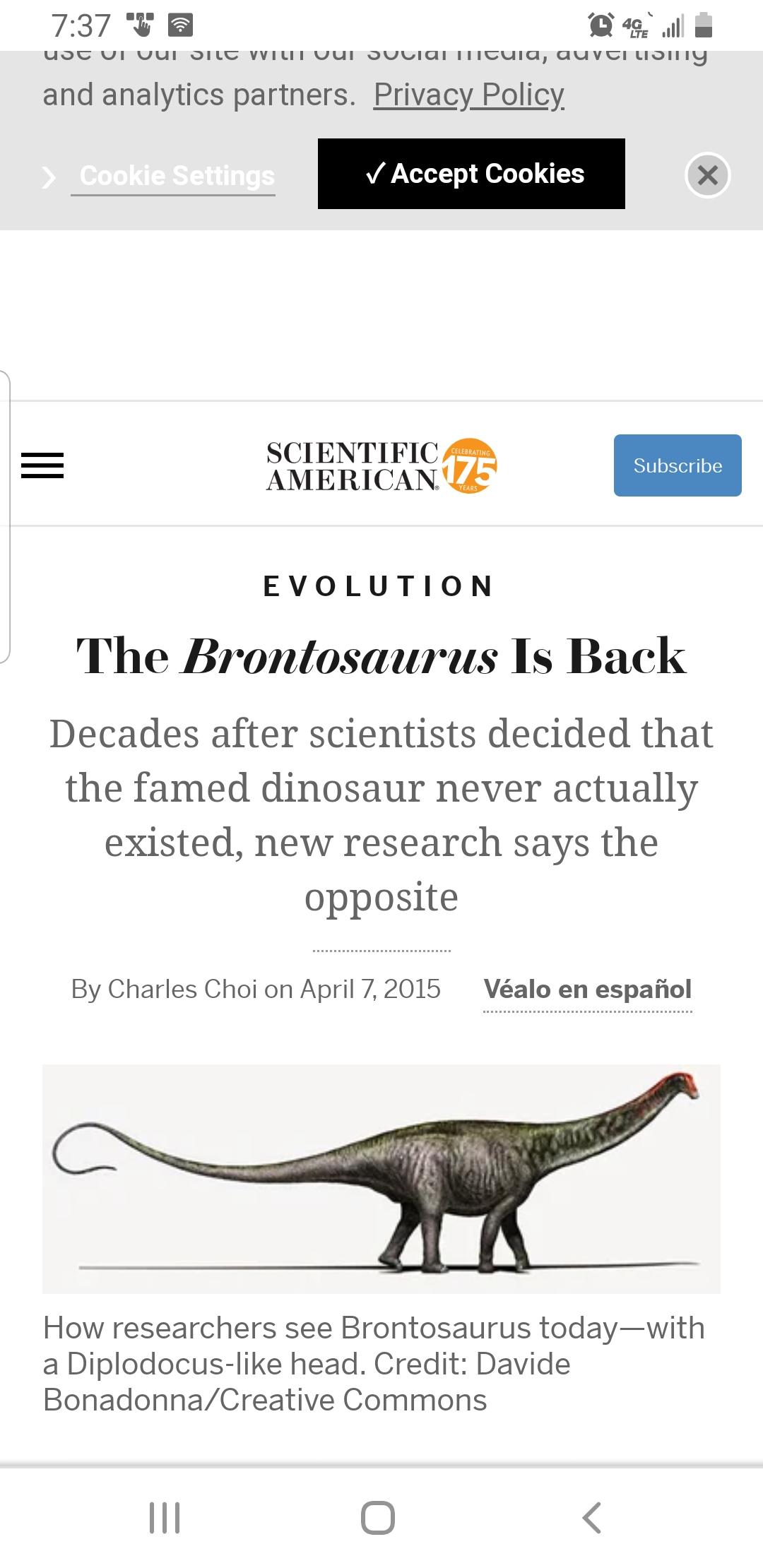 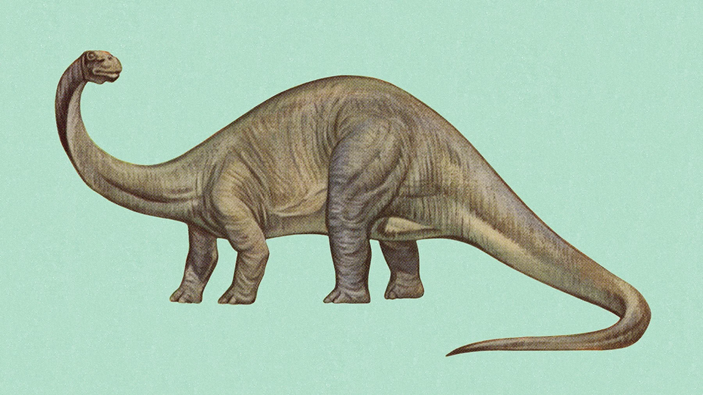 In 1903
In 2015
Plesiosaur
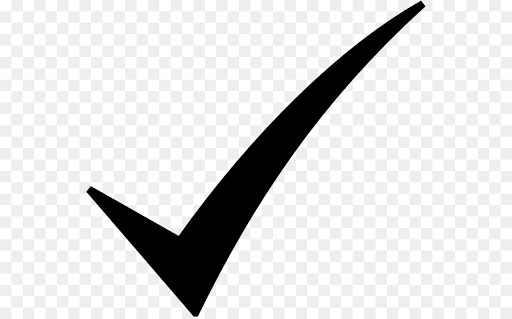 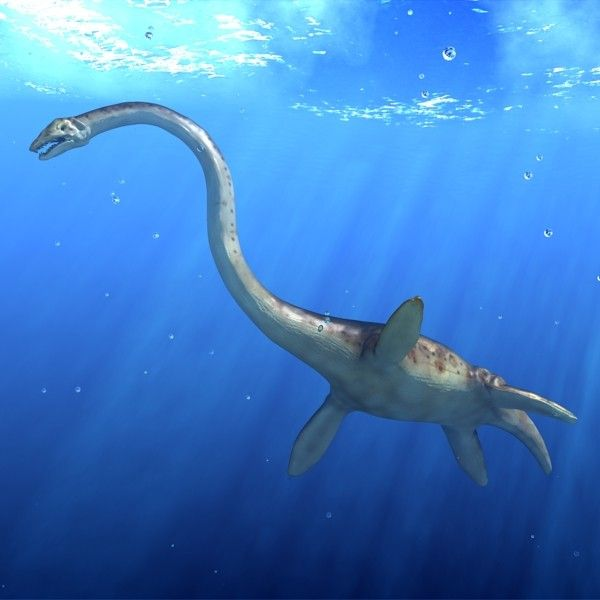 Lived during Cretaceous Period
Shoulders and hips place 
legs beneath body
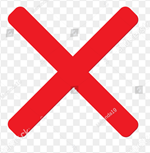 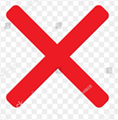 Adapted for life on land
dimetrodon
Lived during Permian Period
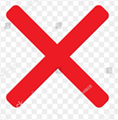 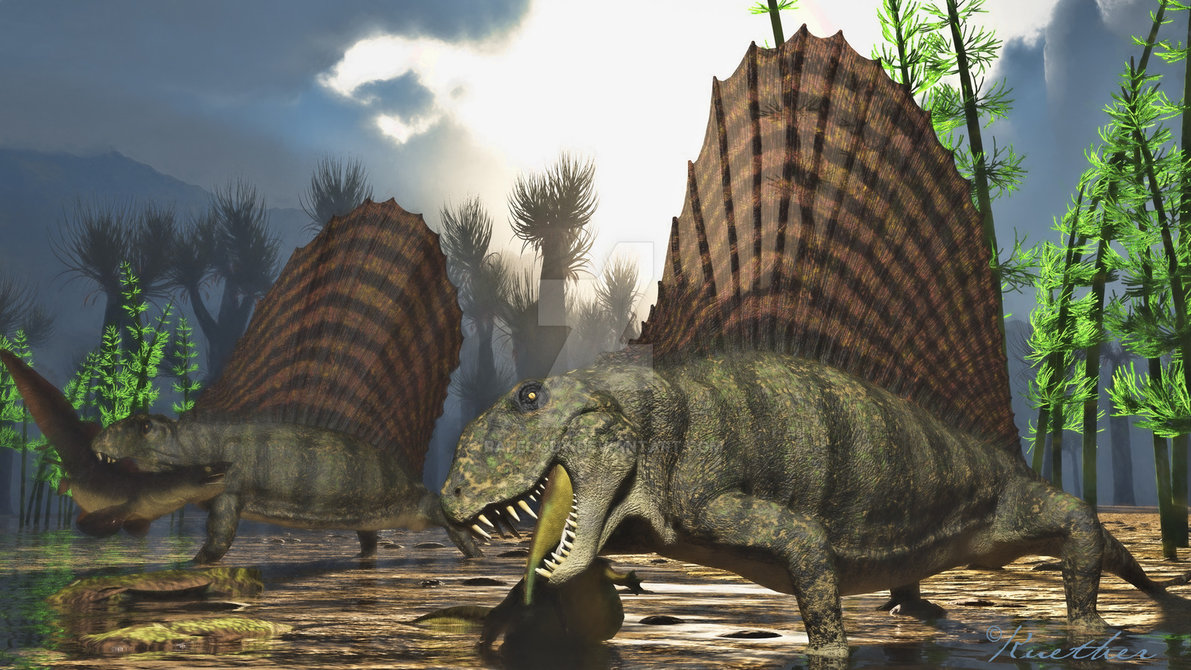 Shoulders and hips place 
legs beneath body
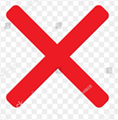 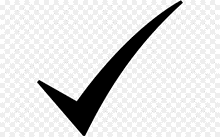 Adapted for life on land
Permian extinction-massive volcanic eruptions
Over 90 % of all species went extinct
Opened the door for dinosaurs
Wooly mammoth
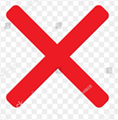 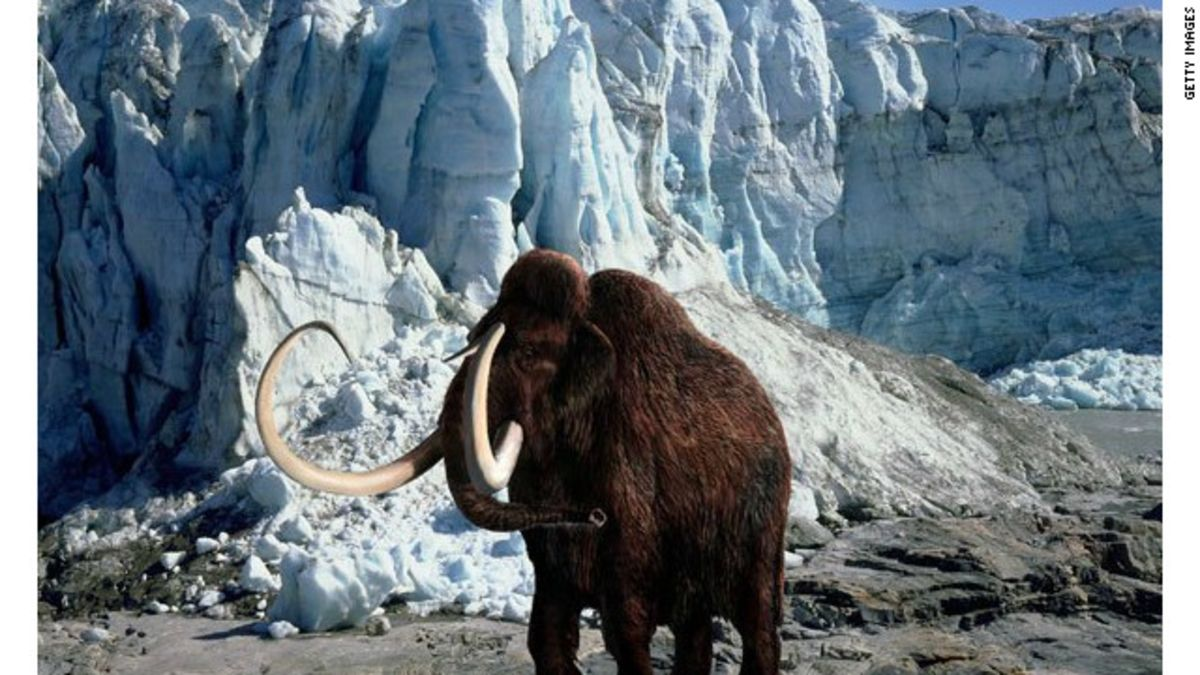 Lived during Pleistocene Period
Shoulders and hips place 
legs beneath body
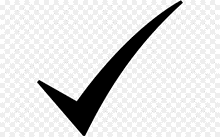 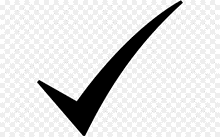 Adapted for life on land
Mammoths
Appeared in Africa 3-4 million years ago
Several species throughout Asia
Crossed to North America about 36,000 years ago
Went extinct around 12,000 years ago
Bennie found on Principia college campus
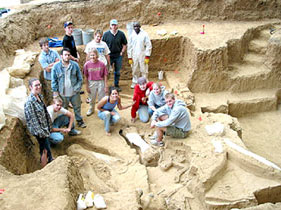 Mesozoic Mammals?
Relatively small
Probably night feeders
One fossil with dinosaur skeleton in stomach
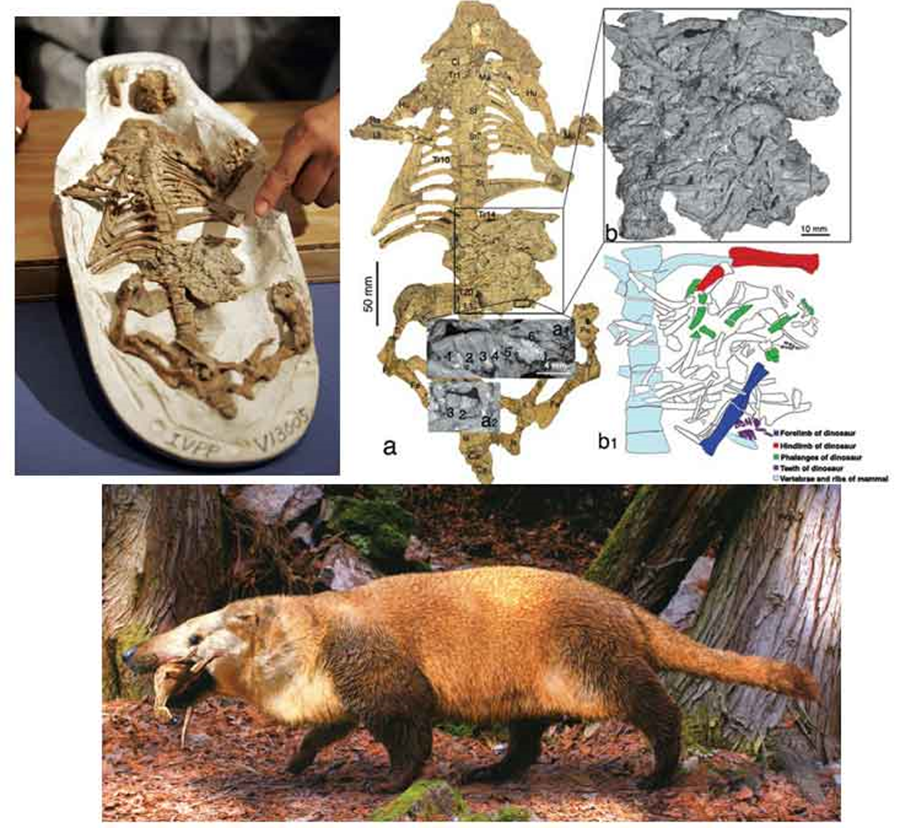 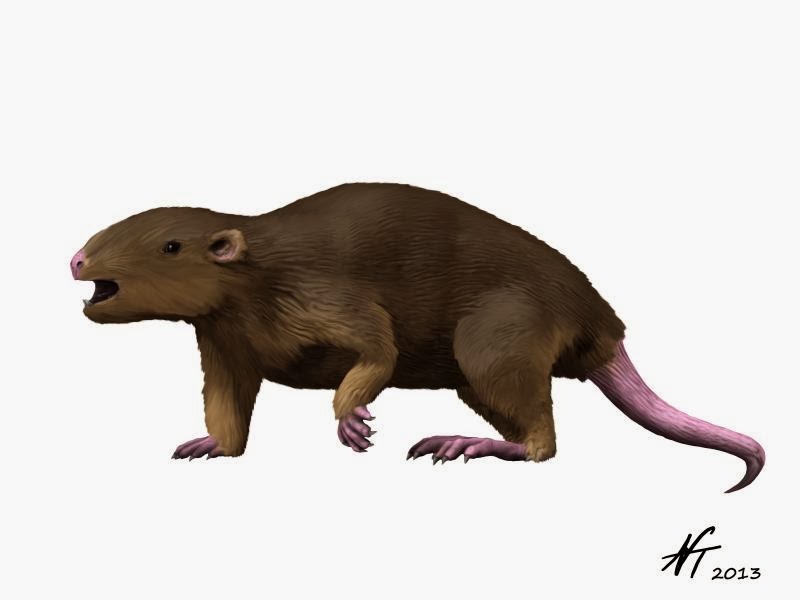 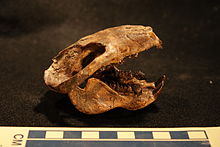 What’s missing?
Are Birds Really Dinosaurs?

Ask your average paleontologist who is familiar with the phylogeny of vertebrates and they will probably tell you that yes, birds (avians) are dinosaurs. Using proper terminology, birds are avian dinosaurs; other dinosaurs are 
non-avian dinosaurs, and (strange as it may sound) birds are technically considered reptiles. Overly technical? Just semantics? Perhaps, but still good science. In fact, the evidence is overwhelmingly in favor of birds being the descendants of a maniraptoran dinosaur, probably something similar (but not identical) to a small dromaeosaur. What is this evidence?

https://ucmp.berkeley.edu/diapsids/avians.html
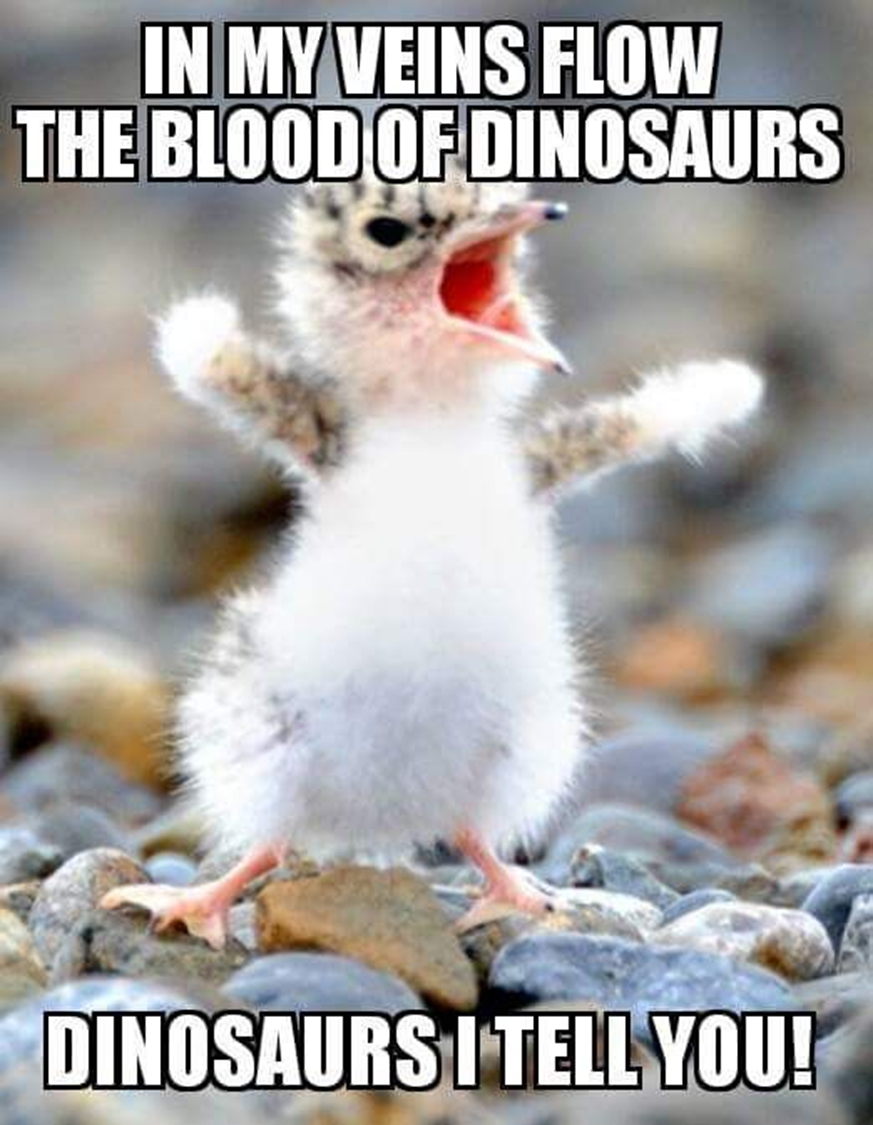 Avian vs. Non-Avian Dinosaurs
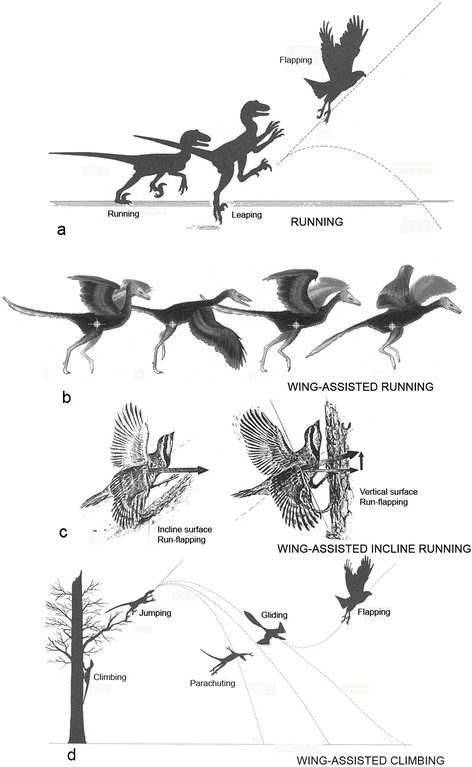 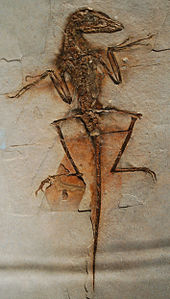 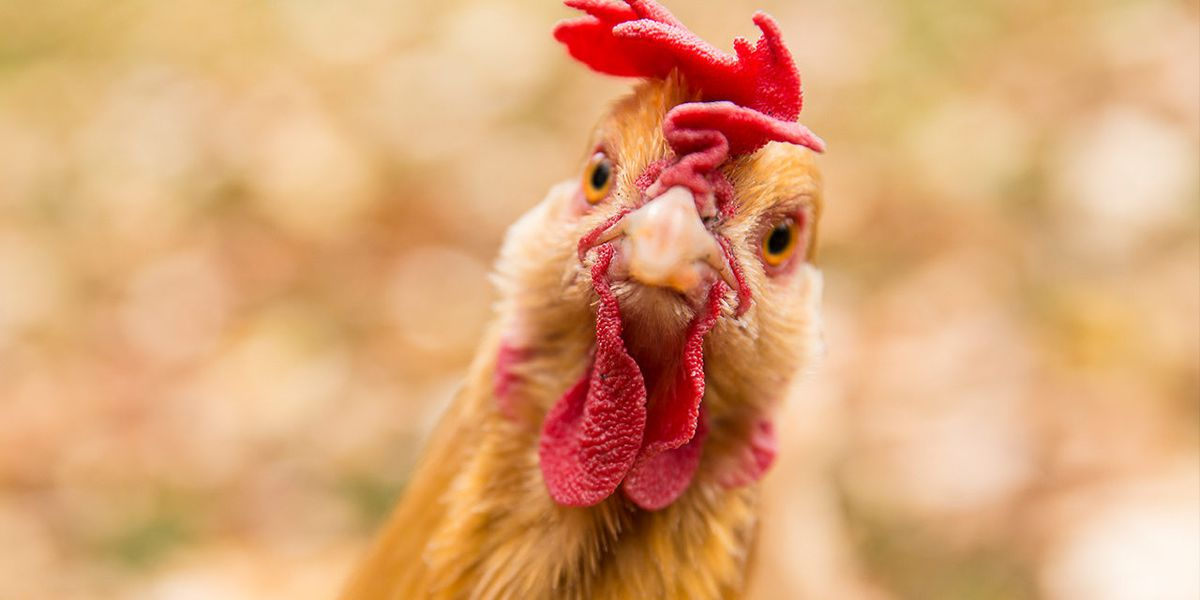 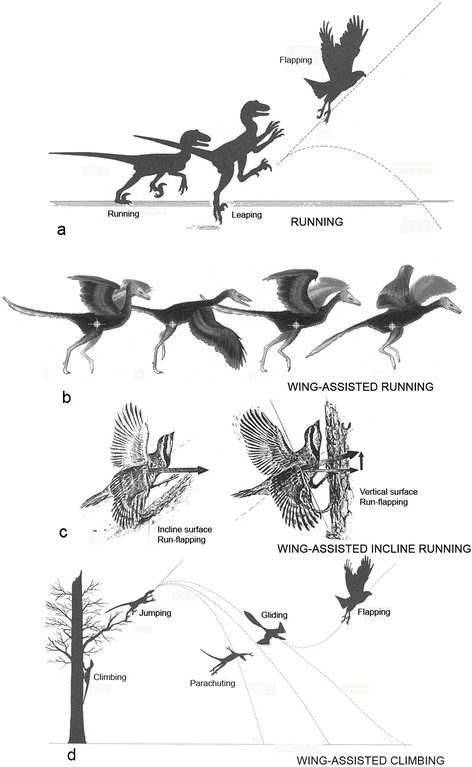 Dromaeosaurs
Questions?
triceratops
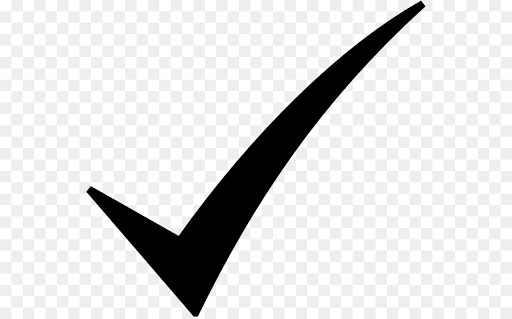 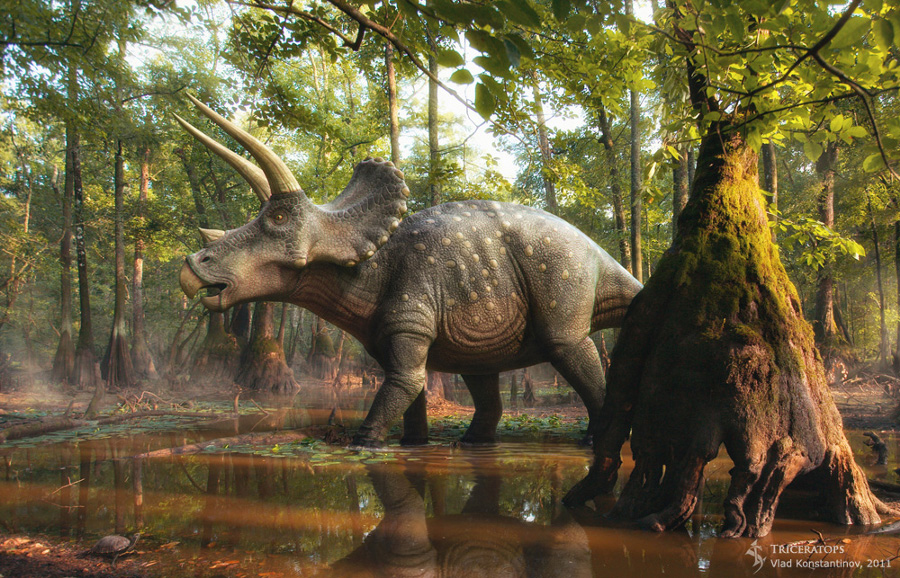 Lived during Jurassic Period
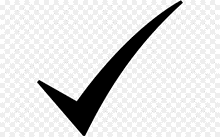 Shoulders and hips place 
legs beneath body
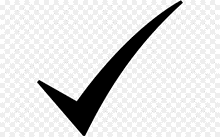 Adapted for life on land
Triceratops: cows of the cretaceous
Braylynn
Woody Alan
Dinomite
Woody Alan
Kaity
Karma
Blue Devil
Sage
Chelsea Bell
Pachycephalosaur
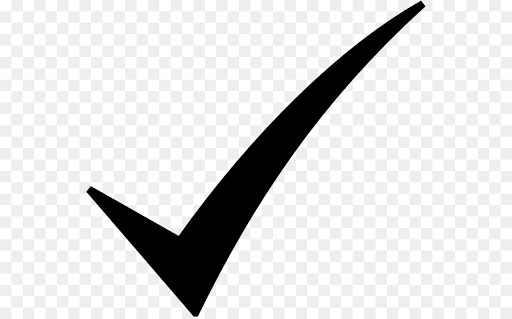 Lived during Jurassic Period
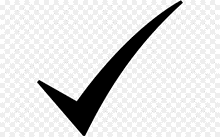 Shoulders and hips place 
legs beneath body
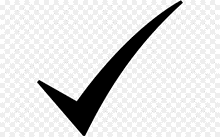 Adapted for life on land
t. rex
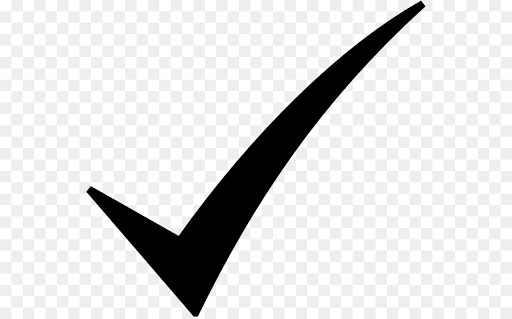 Lived during Jurassic Period
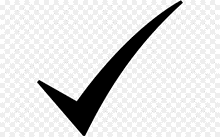 Shoulders and hips place 
legs beneath body
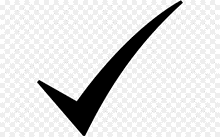 Adapted for life on land
t. rex
Dinosaur Family Tree- Cladistics Approach
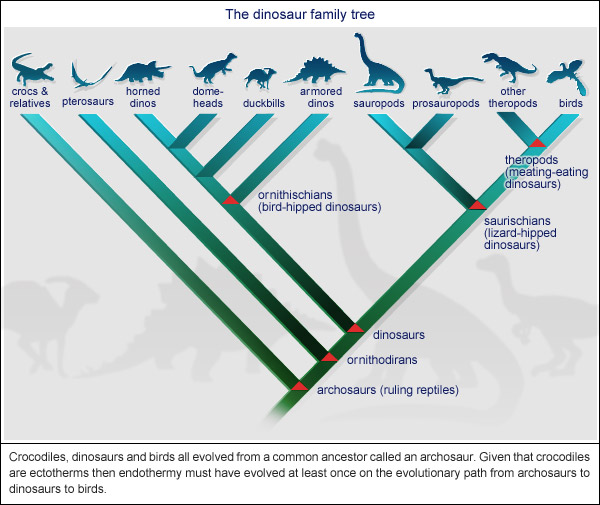 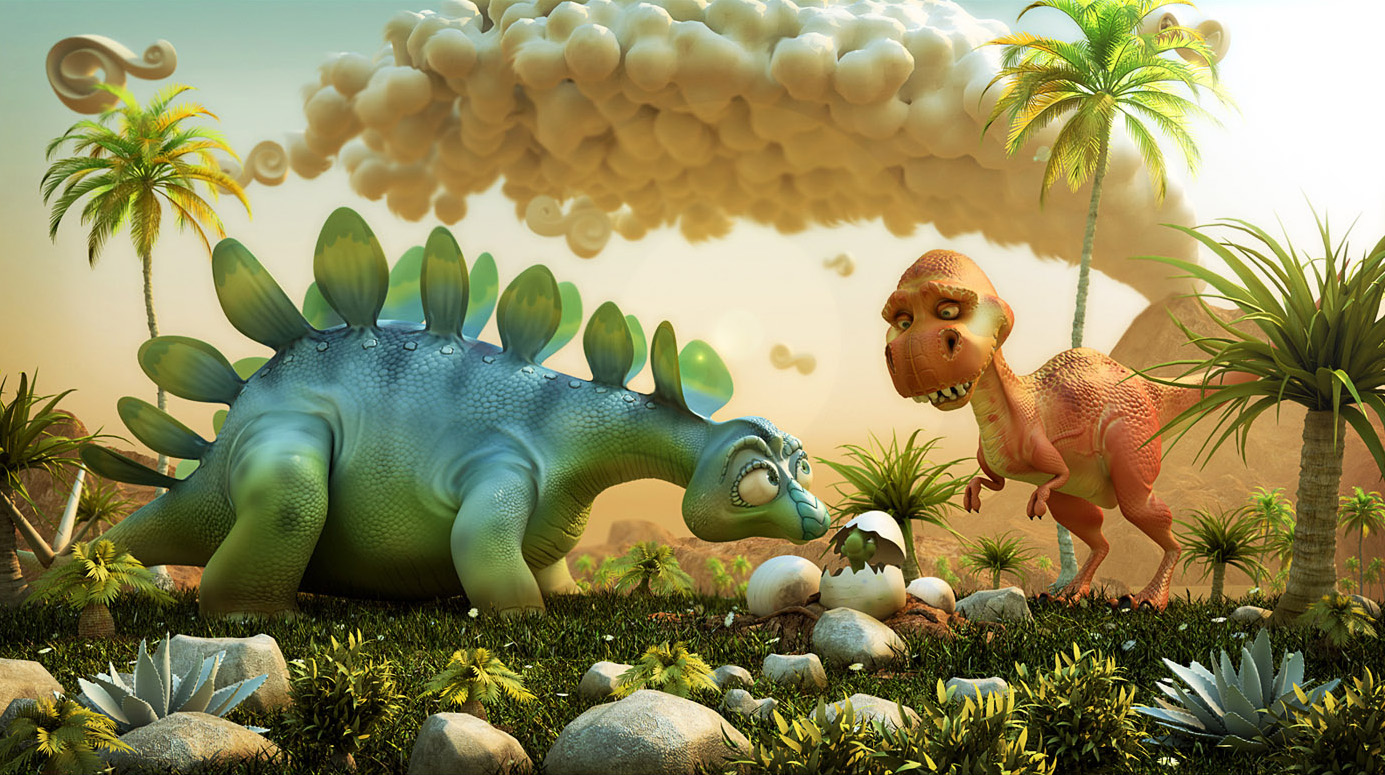 Now it’s gonna get fun!
Dinosaur Systematics Superorder:	Dinosauria
Order				Saurischia
Suborder		Theropoda
Suborder		Sauropoda

Order				Ornithischia
Suborder		Marginocephalia
Suborder		Ornithopoda
Suborder		Thyreophora
It’s Simple: 2 Dinosaur Orders
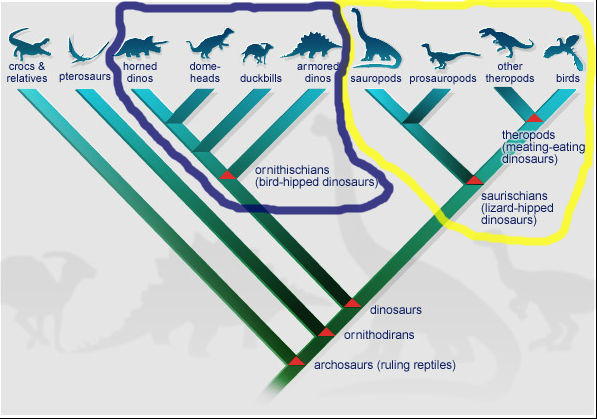 2 Dinosaur Orders
Saurischia- ‘Lizard-hipped’ dinosaurs
Ornithischia- ‘Bird-hipped’ dinosaurs


Which do you think are the closest relatives to birds?
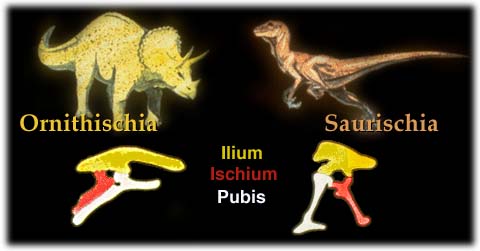 5 Dinosaur Suborders…
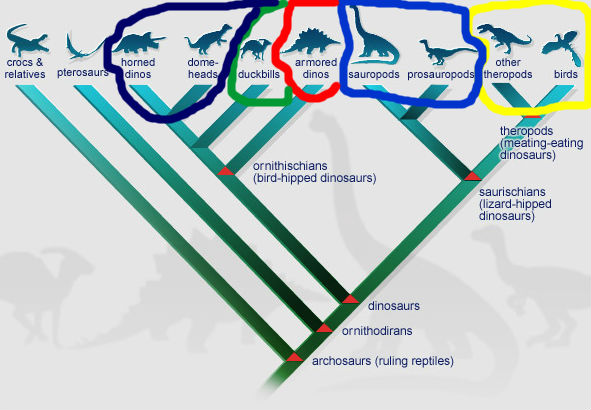 Order: Saurischia     		      Suborders: Theropoda, Sauropoda
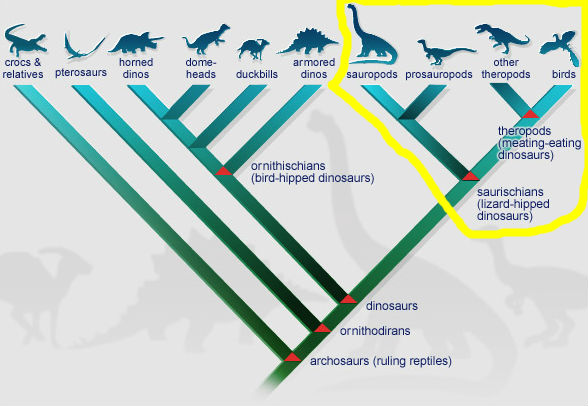 Order: Saurischia
     		Suborder: Theropoda (beast foot)
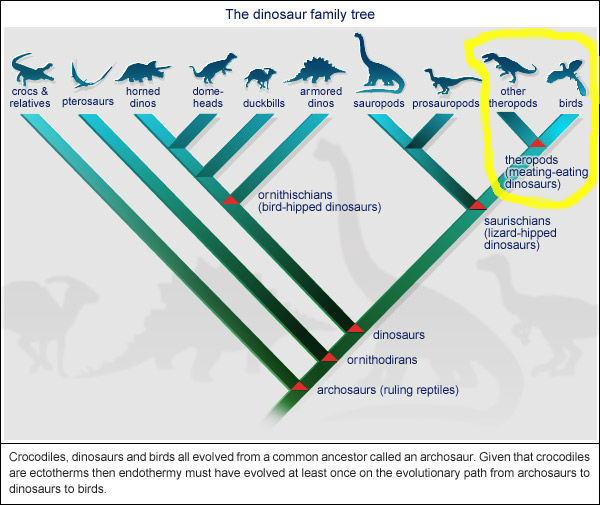 Theropods
Carnivorous dinosaurs
Walked on 2-legs (bipedal)
Includes: T. rex, Allosaurus, Spinosaurus, raptors
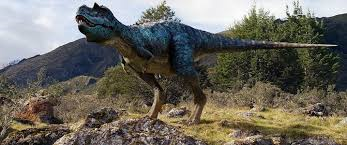 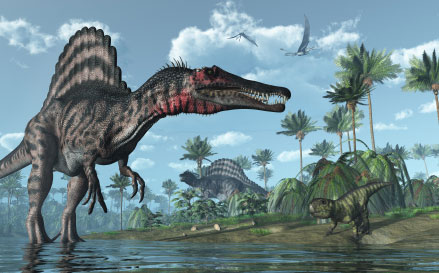 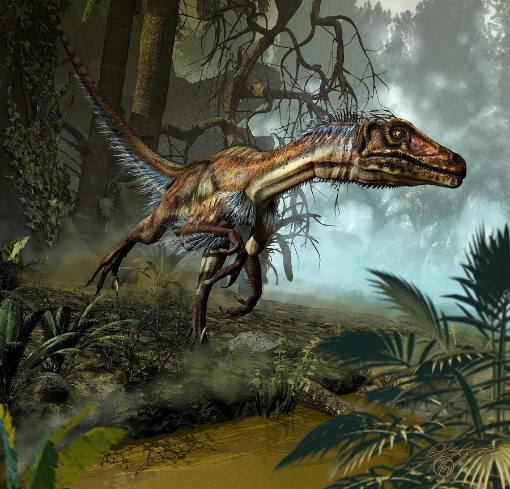 and…..birds
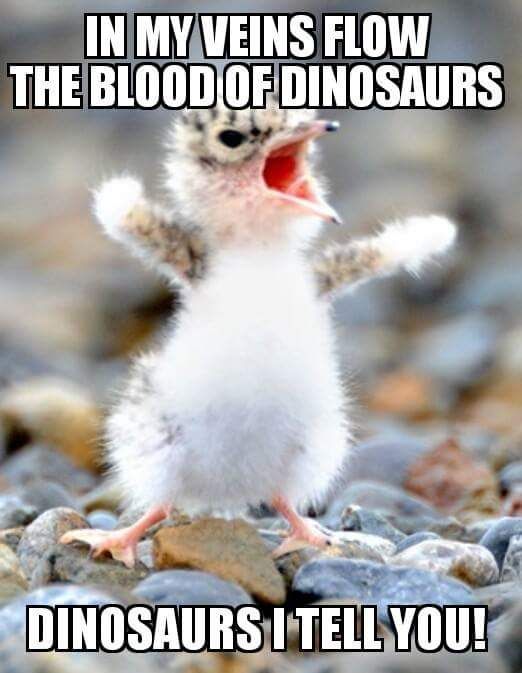 … Yes Birds
Order: Saurischia     Suborder: Sauropoda (lizard foot)
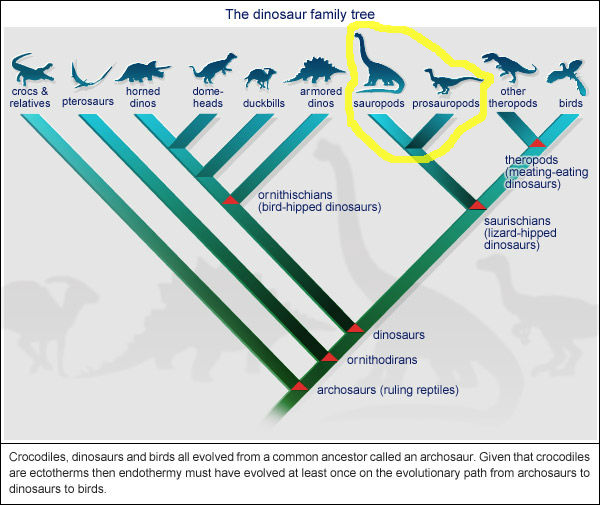 Sauropods
Traditional long-necked dinosaurs
Herbivores
Walked on 4-legs (quadrupedal) mostly
Includes: Diplodocus, Seismosaurus, Brachiosaurus, Brontosaurus and Apatosaurus
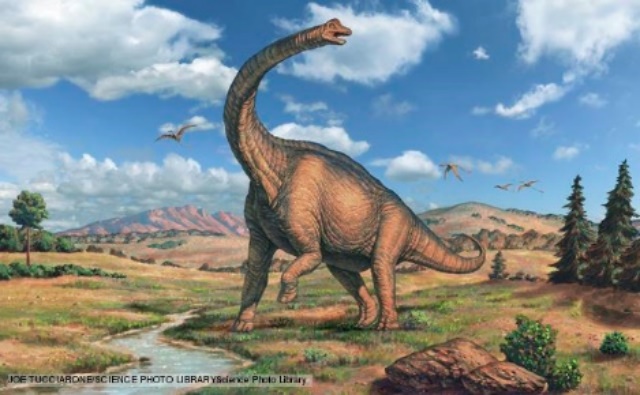 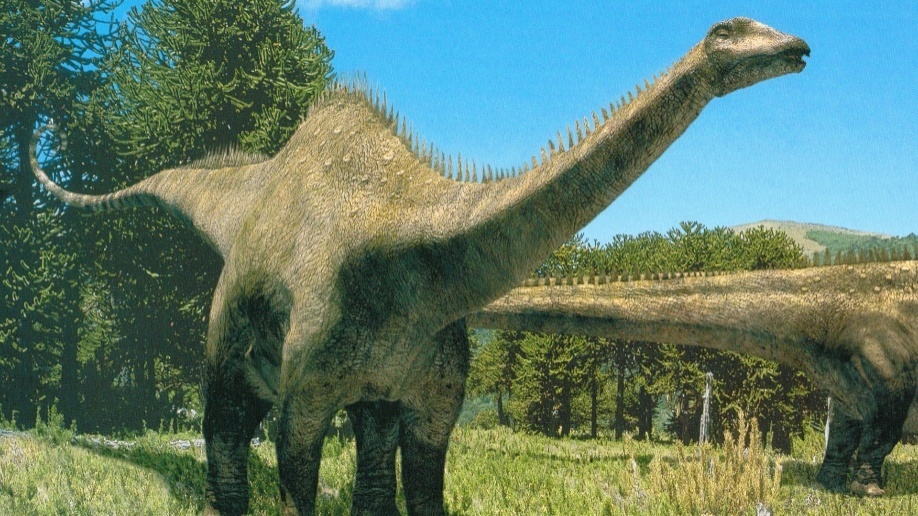 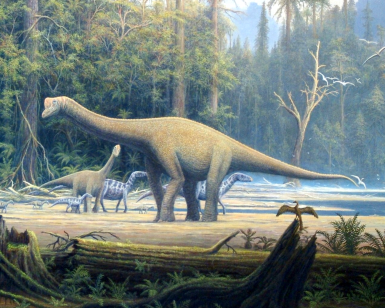 Order: Ornithischia    3 Suborders: THYREOPHORA, Ornithopoda, mARGINOCEPHALIA
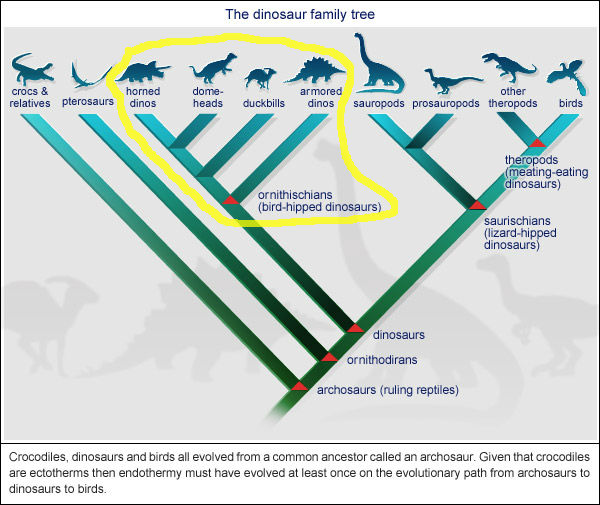 Ornithischia
Herbivores
Often have beaks or bills
Primarily walked on 4 legs (quadrupedal)
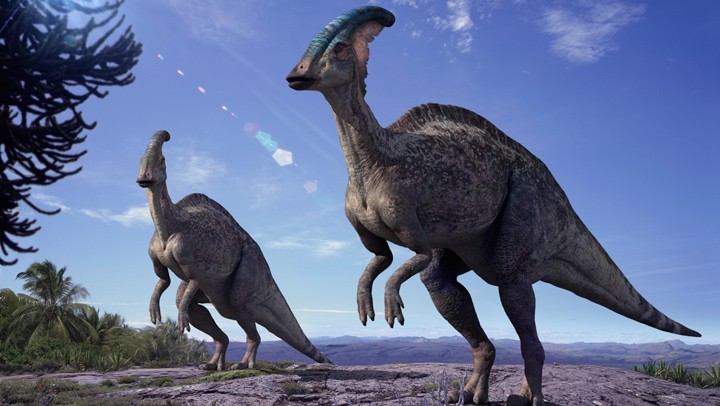 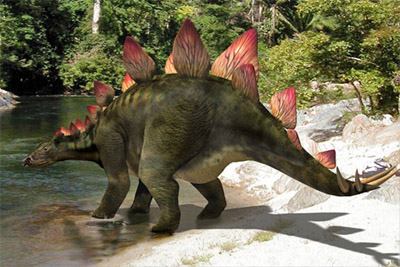 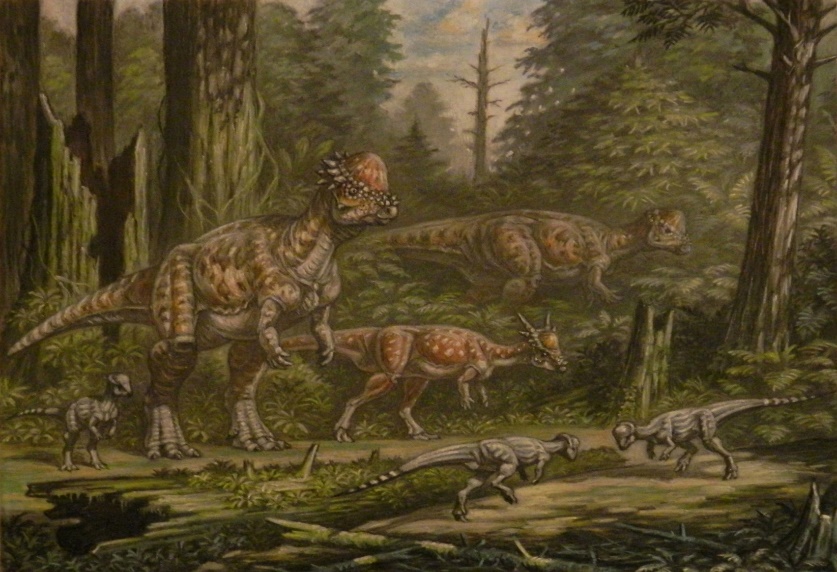 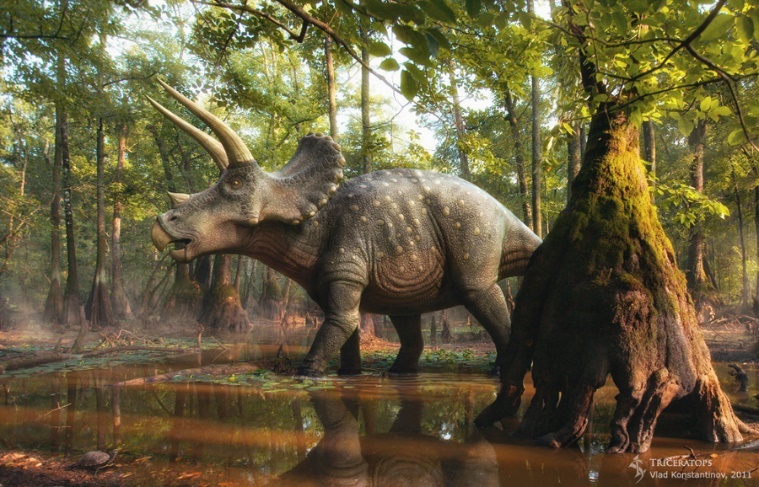 Suborder: Thyreophora
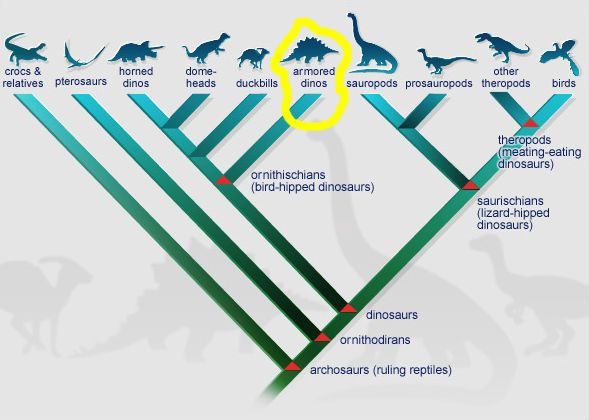 Suborder: Thyreophora
Armored or plated bodies
Spiked or clubbed tails
Ankylosaurs
Stegosaurs
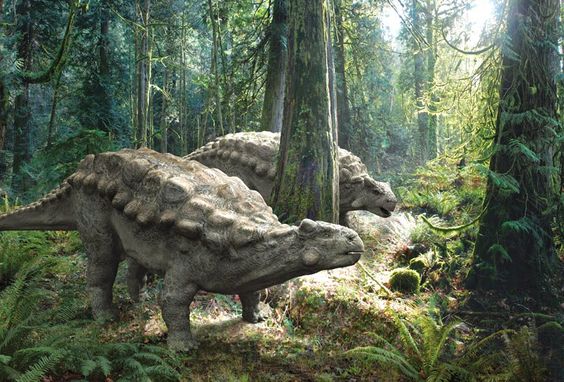 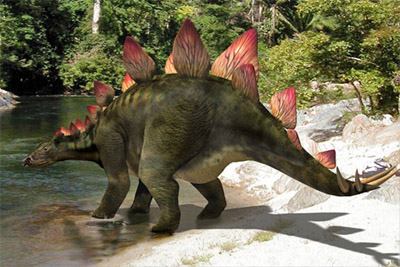 Suborder: Ornithopoda
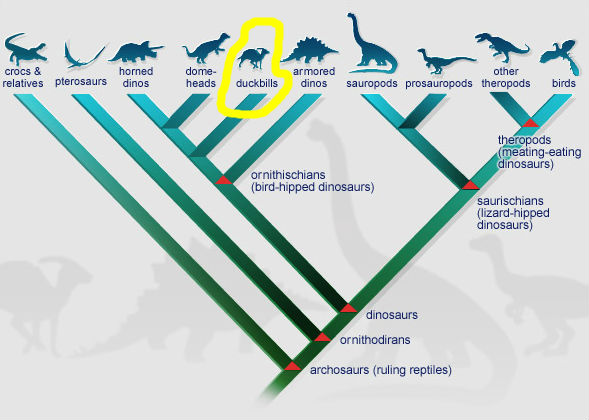 Suborder: OrnithopodsDuck-billed Dinosaurs
Snout in shape of a bill
Large herds 
Well known for nesting and rearing behaviors
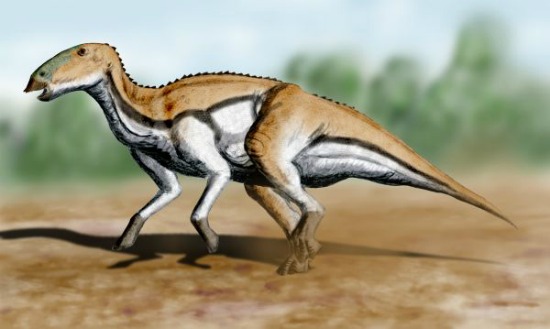 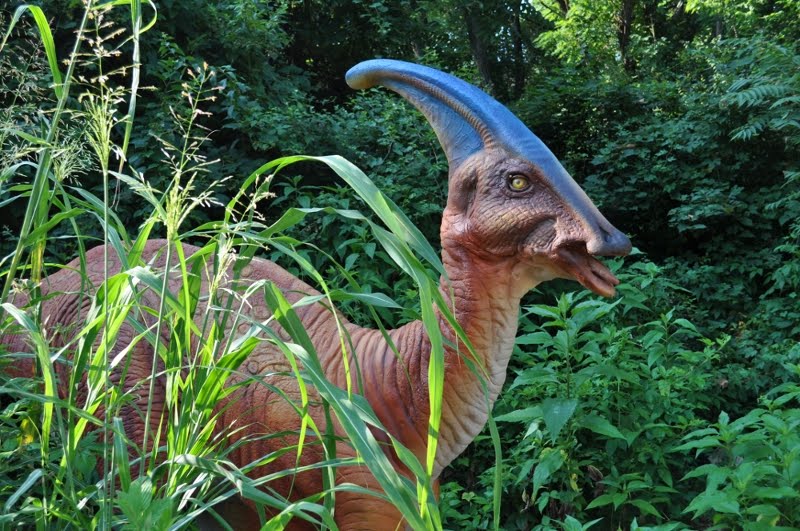 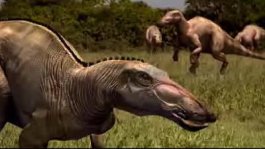 Suborder: MarginocephaliaHorned and Thick-Skulled Dinosaurs
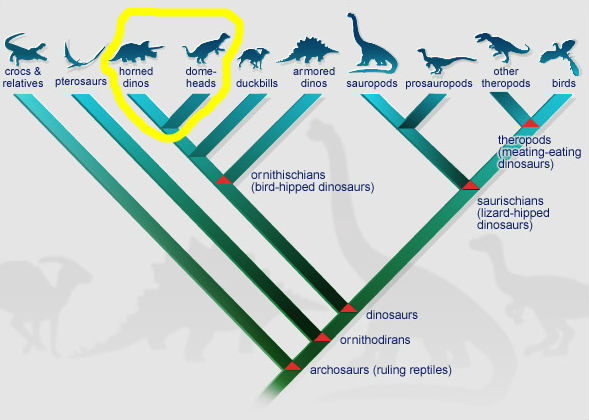 Suborder: MarginocephaliaHorned and Thick-Skulled Dinosaurs
Adaptations around the margin of the head
Frill, horns, thick-bony domes
Ceratopsians 
Pachycephalosaurs
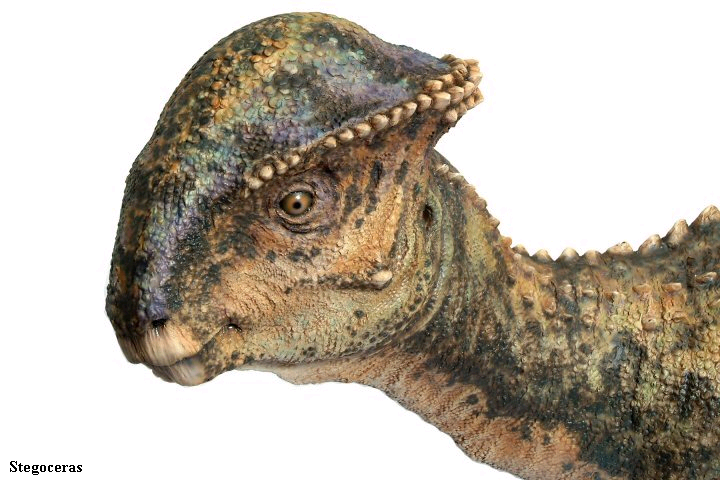 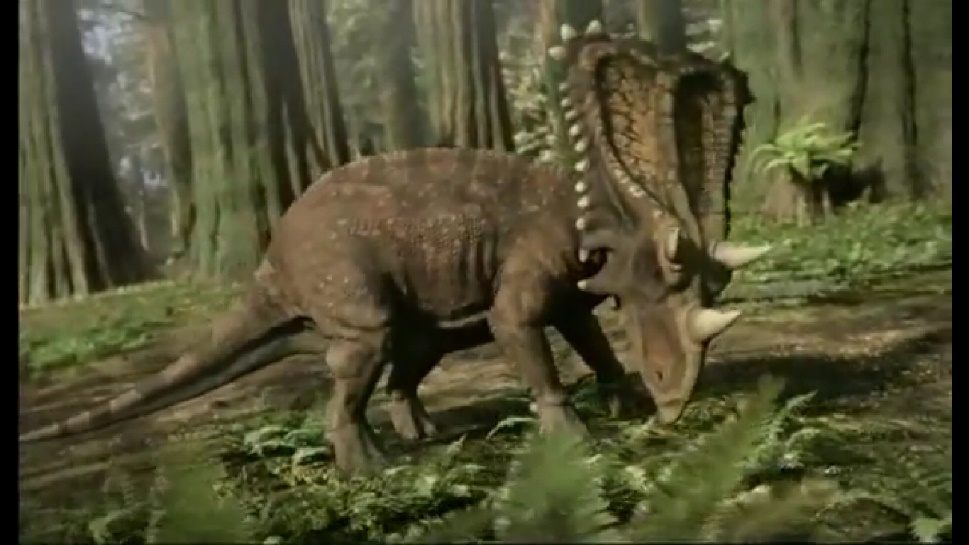 Describe-Your-Dino
Your field group just found a new species! 
Journal  the characteristics (complete the worksheet) of the fossil material at your site (table)
Can you determine:
What environment the animal lived in
When it lived
What it ate
Note any other interesting facts regardingthe material
Where does the animal fit in the dinosaur world?
Evolution of Flight
Gliding
Running/Jumping